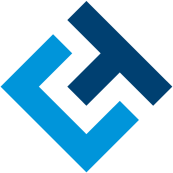 RDI Policies and TA in Czechia
Latest Developments
Lenka Hebáková
Technology Centre of the Czech Academy of Sciences
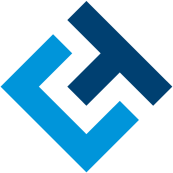 Helsinki, Finland | 8.6.2016
State of the Art – the Czech Republic is..
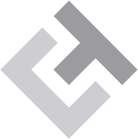 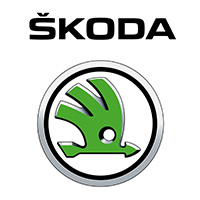 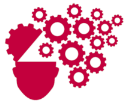 ..strongly oriented on industry:
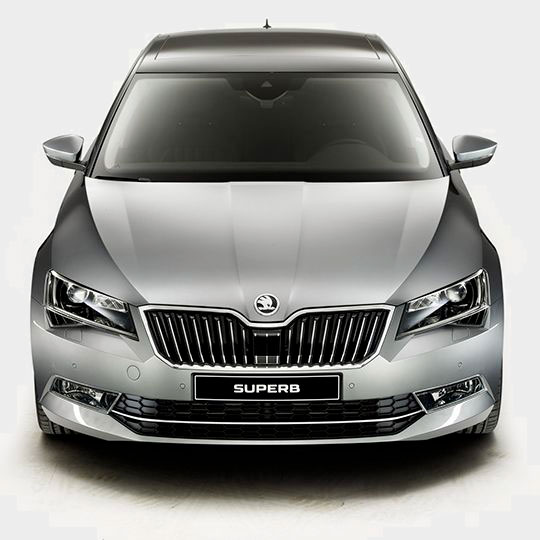 The share of industry on GDP of 32% shows Czechia even as the most industrial country in Europe
New „radical“ technologies will influence the overall picture of value producing networks
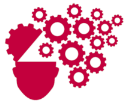 ..facing the development and absorption of new technologies..
..as the key factor of the Czech economy competitiveness
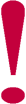 8.6.2016
2
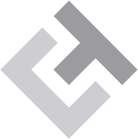 Czech Response to Technological Change
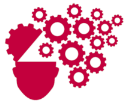 Industry 4.0 – the Czech Government initiative
Aiming to react on time and prepare the Czech industrial base and society for the absorption of these technological changes
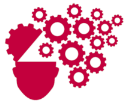 MIT 9/15:  Industry 4.0 Initiative - introductory brief paper and book
Need for complex, active and urgent response of the gov. policy to challenges connected to the 4th industrial revolution.
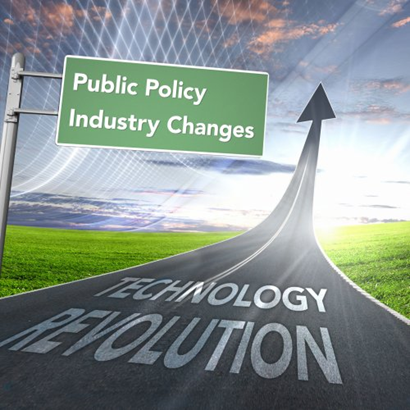 Working on the Action Plan to support: 
investments and standardisation
applied research
HR development
further education
cyber security
innovative technologies in energetics
transport and Smart Cities
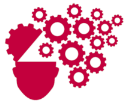 8.6.2016
3
[Speaker Notes: 4.0: inspired by the German iniative Industrie 4.0 (2013); response to the „4th industrial revolution“– dealing with wider aspects of this revolution:
.. Which is conected to IT, cyber-physical systems and systems of artificial intelligence developments and use in production, services and other economy sectors
Measures: that could contribute to the effective use of opportunities connected to this coming technological change]
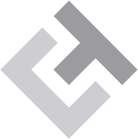 New Possible Solutions..
…to the Impact of the Technological Change
System approach to applied research: 
accented support(New National RDI Policy, TA CR)
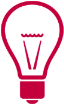 Technology foresight and horizon scanning: new technologies – mapping and identifying their potential application areas (GO : Strategy for Sustainable Development)
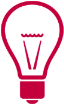 Technology assessment: 
more intense demand for analysing 
and evaluating the impacts of new 
technologies on society (NP, OP..)
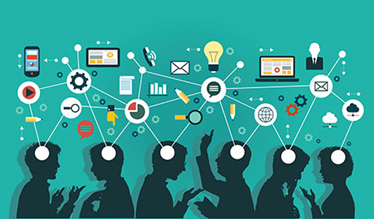 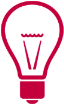 8.6.2016
4
[Speaker Notes: Broader societal context of the new industrial revolution also creates assumption for a more intense demand for TA]
Role of the Technology Centre CAS
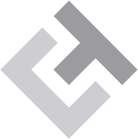 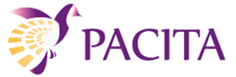 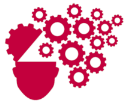 System for technology assessment practices
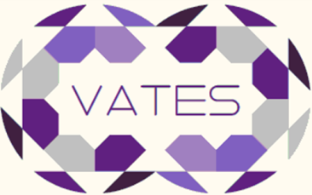 Identifying and evaluating new technologies
Incl. Evaluation of their impact in various application areas
International cooperation in TA (ETAG, STOA, EPTA observer..)
3rd TA Conference 2017 in Cork
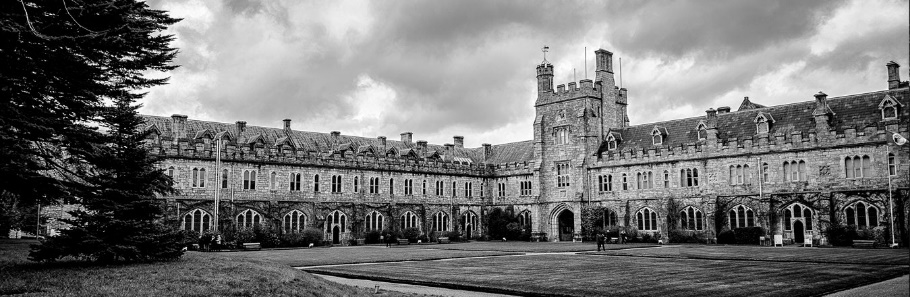 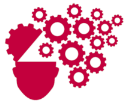 Participation
Supporting participatory methods promotion and development
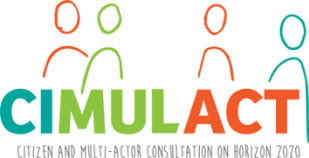 Promoting public engagement in decision making processes
Providing support to knowledge based policy making – all spheres
8.6.2016
5
[Speaker Notes: PE – OECD: inclusive growth concept]
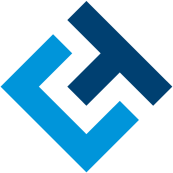 Thank you for your attention!
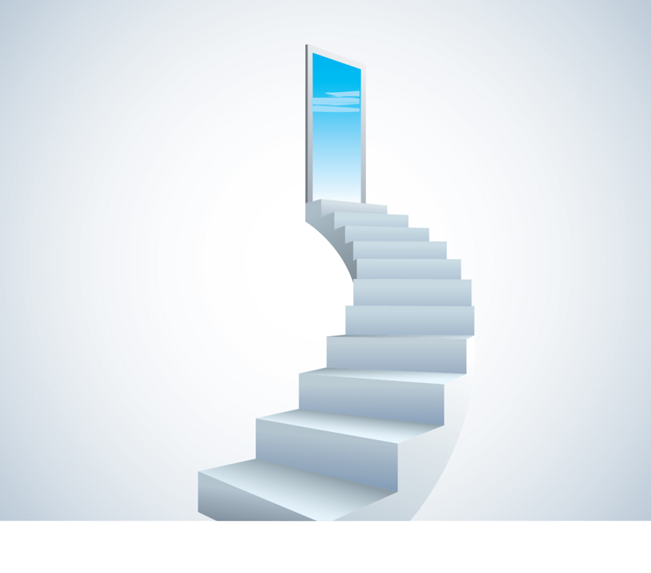 Lenka Hebáková
hebakova@tc.cz
Strategic Studies Department
www.strast.cz/en   

Technology Centre CAS
www.tc.cz/en
8.6.2016
6